Jupyter Notebook 특정 디렉토리 설정
이 문서는 나눔글꼴로 작성되었습니다. 다운받기
정도윤(2022.04.16)
목차
1. Jupyter Notebook - 특정 디렉토리 설정
Jupyter Notebook의 초기 디렉토리를 특정 디렉토리로 변경하는 방법을 소개한다.
1. Jupyter Notebook - 특정 디렉토리 설정
* OS: Ubuntu Server 20.04
# sudo apt install -y bind9 bind9utils bind9-doc dnsutils
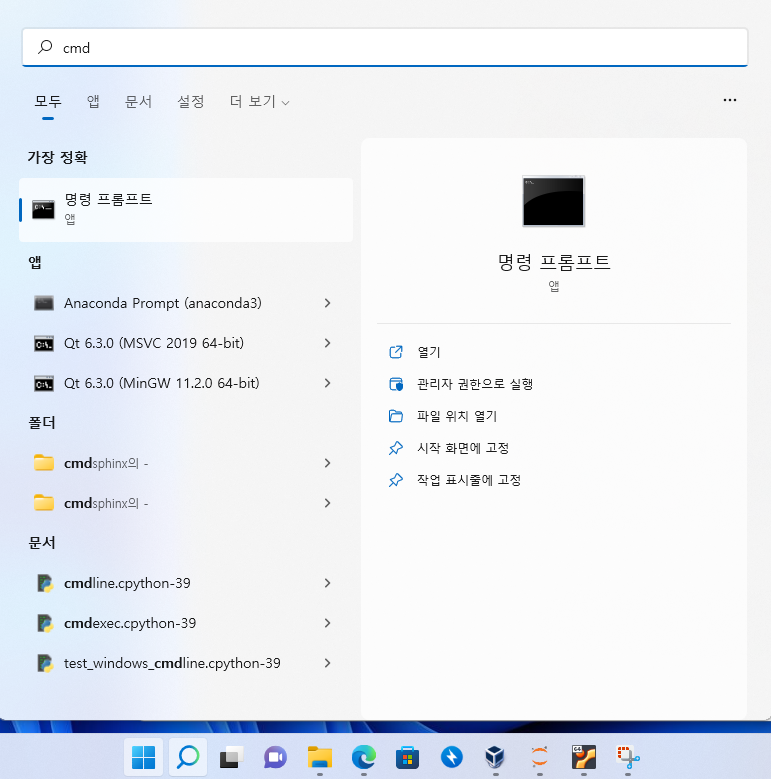 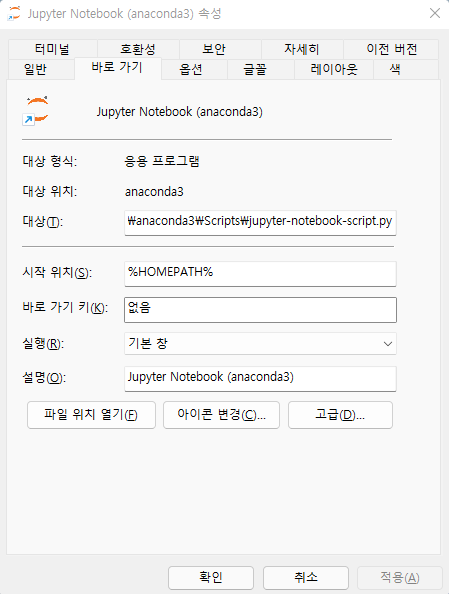 1. Jupyter Notebook - 특정 디렉토리 설정
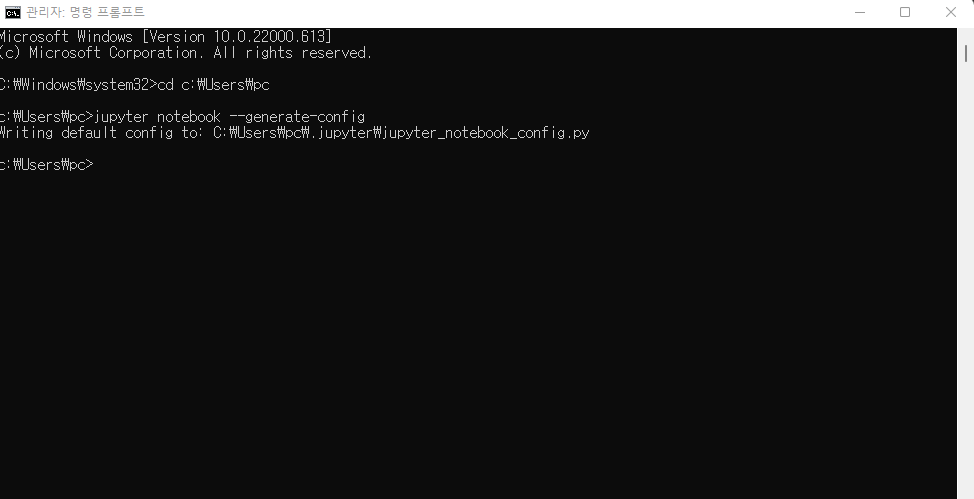 1. Jupyter Notebook - 특정 디렉토리 설정
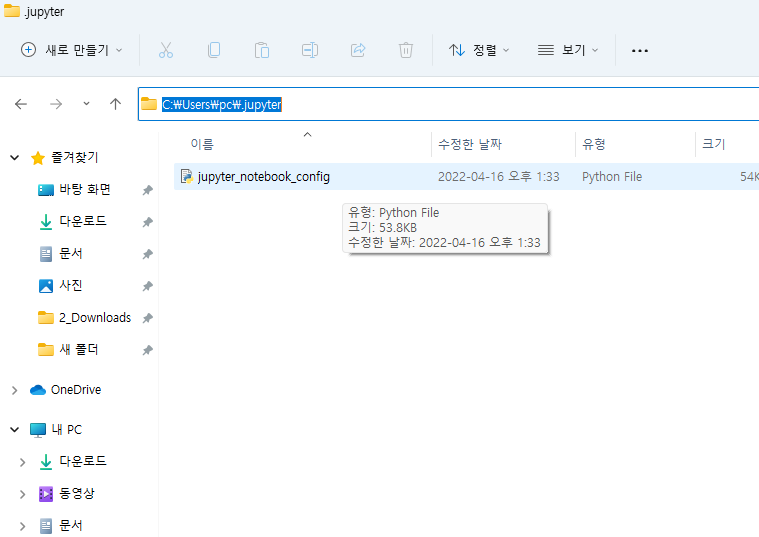 1. Jupyter Notebook - 특정 디렉토리 설정
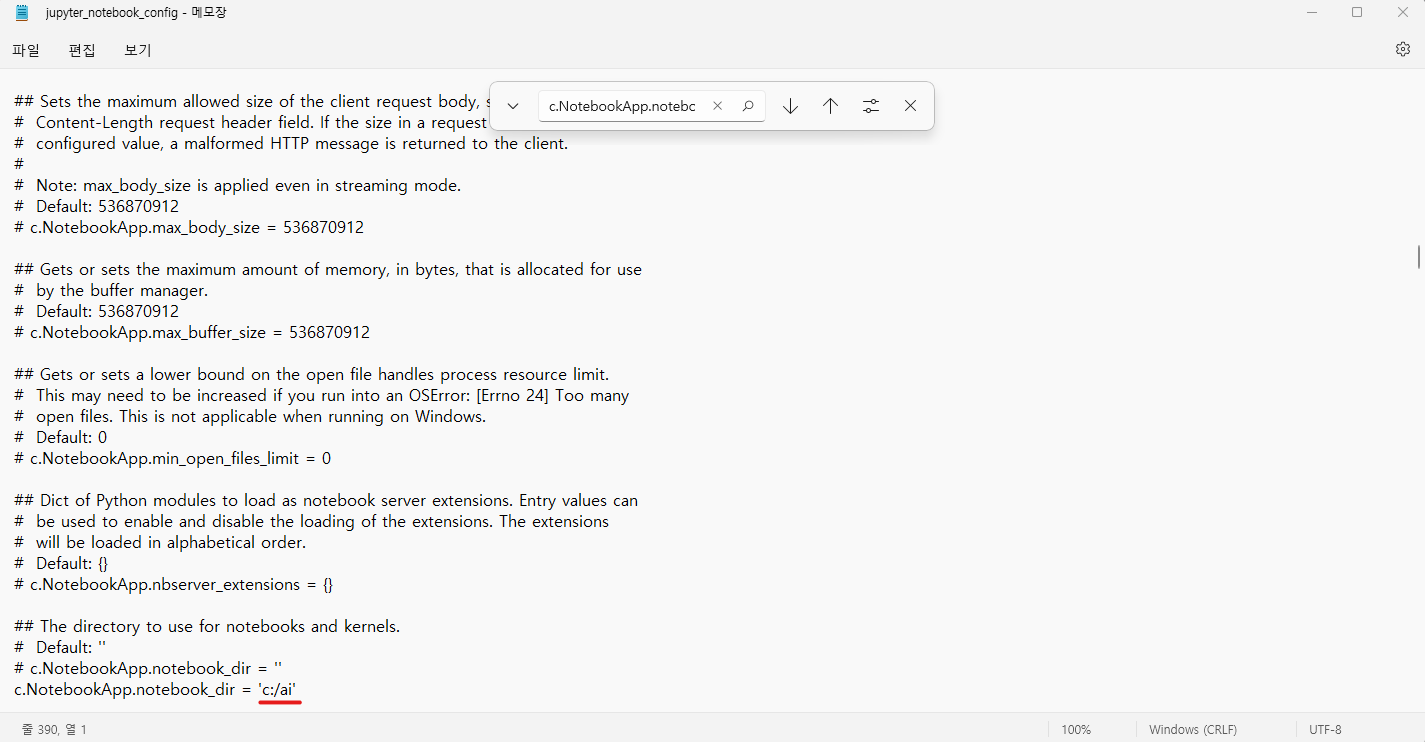